CollaboratiVET-Lehrplan für Lehrkraft /Ausbilder /Erzieher in der beruflichen Bildung
Modul 2: Der Flipped-Classroom-Ansatz
Einheit 3 - Schlüsselkomponenten des ‘Flipped Classroom’
Von der Europäischen Union finanziert. Die geäußerten Ansichten und Meinungen entsprechen jedoch ausschließlich denen des Autors bzw. der Autoren und spiegeln nicht zwingend die der Europäischen Union oder der Europäischen Exekutivagentur für Bildung und Kultur (EACEA) wider. Weder die Europäische Union noch die EACEA können dafür verantwortlich gemacht werden.
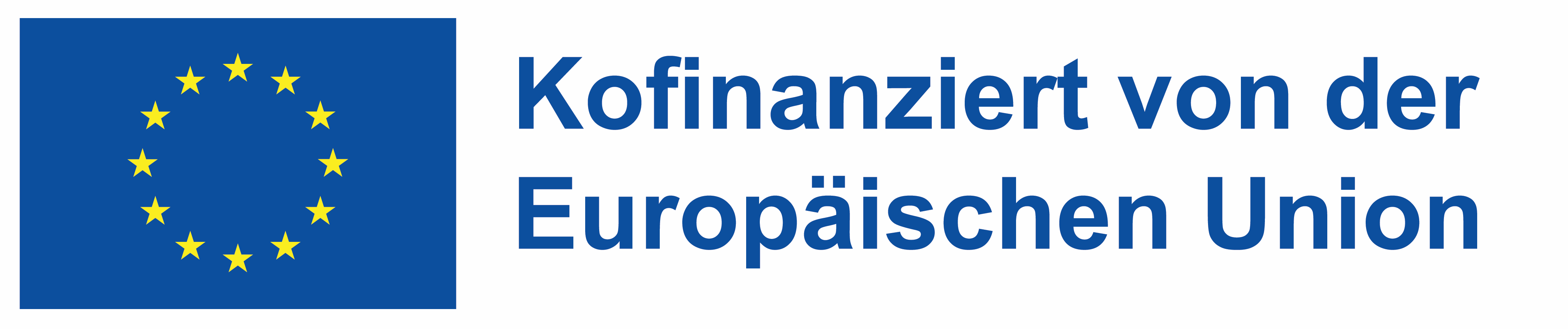 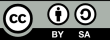 Lernziele
Am Ende dieser Einheit werden die Teilnehmer in der Lage sein:
die Kernkomponenten des Flipped-Classroom-Ansatzes zu verstehen.
Erfahren Sie, wie das umgekehrte Lernen das Engagement, die Zusammenarbeit und das selbstständige Lernen fördert.
Lernen Sie, wie man flipped classroom Umgebungen in der Berufsbildung konzipiert und umsetzt.
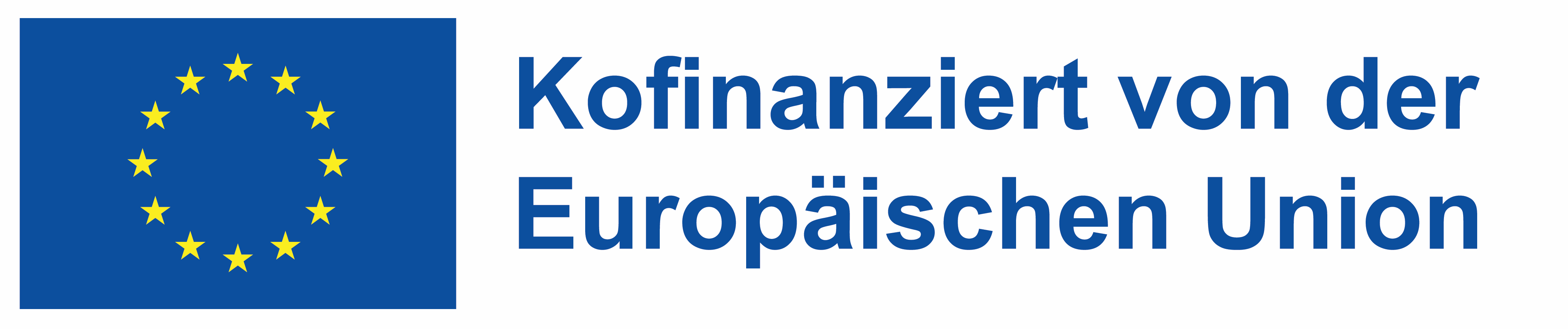 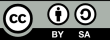 Das F-L-I-P-Modell
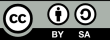 Von der Europäischen Union finanziert. Die geäußerten Ansichten und Meinungen entsprechen jedoch ausschließlich denen des Autors bzw. der Autoren und spiegeln nicht zwingend die der Europäischen Union oder der Europäischen Exekutivagentur für Bildung und Kultur (EACEA) wider. Weder die Europäische Union noch die EACEA können dafür verantwortlich gemacht werden.
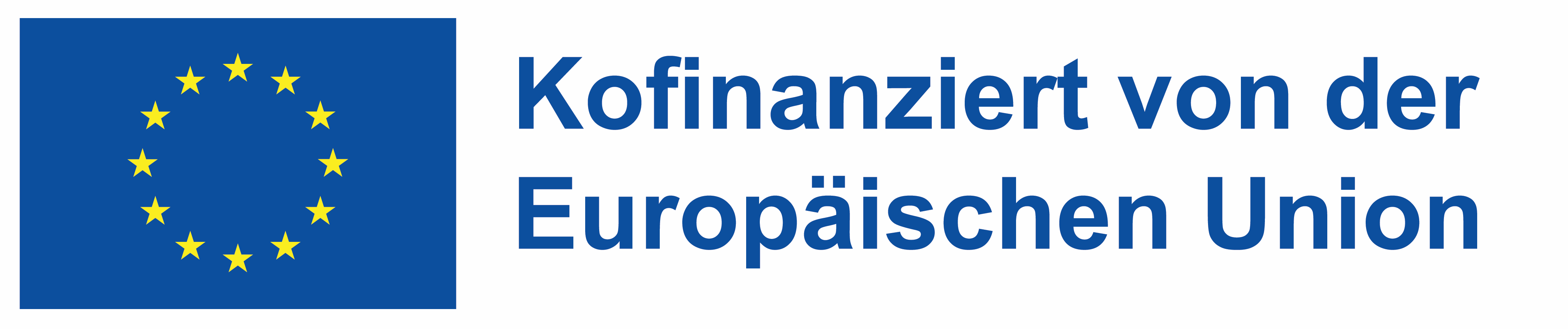 F...für Flexible Umwelt
Die erste Säule unterstreicht die Bedeutung von Anpassungsfähigkeit und Vielseitigkeit im Lernraum. Pädagogen müssen Umgebungen schaffen, die unterschiedliche Lernaktivitäten, Vorlieben und Modalitäten berücksichtigen. Dies kann die Umgestaltung der Klassenzimmer, die Integration von Technologie und die Bereitstellung von Möglichkeiten für unabhängiges und gemeinschaftliches Arbeiten beinhalten. Durch die Förderung der Flexibilität befähigen die Pädagogen die Schüler, ihr Lernen selbst in die Hand zu nehmen und ihre Erfahrungen an ihre individuellen Bedürfnisse anzupassen.
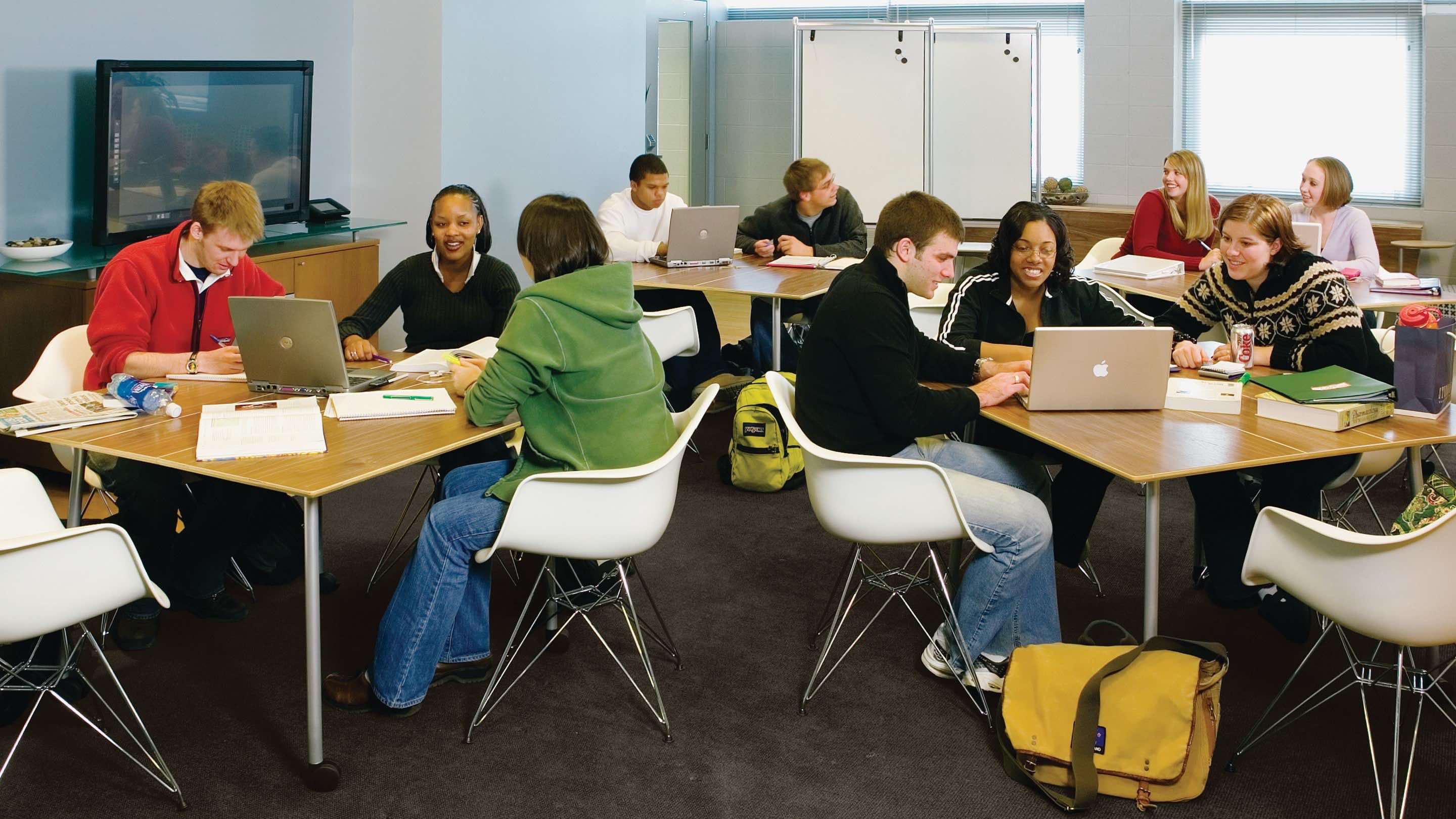 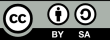 Von der Europäischen Union finanziert. Die geäußerten Ansichten und Meinungen entsprechen jedoch ausschließlich denen des Autors bzw. der Autoren und spiegeln nicht zwingend die der Europäischen Union oder der Europäischen Exekutivagentur für Bildung und Kultur (EACEA) wider. Weder die Europäische Union noch die EACEA können dafür verantwortlich gemacht werden.
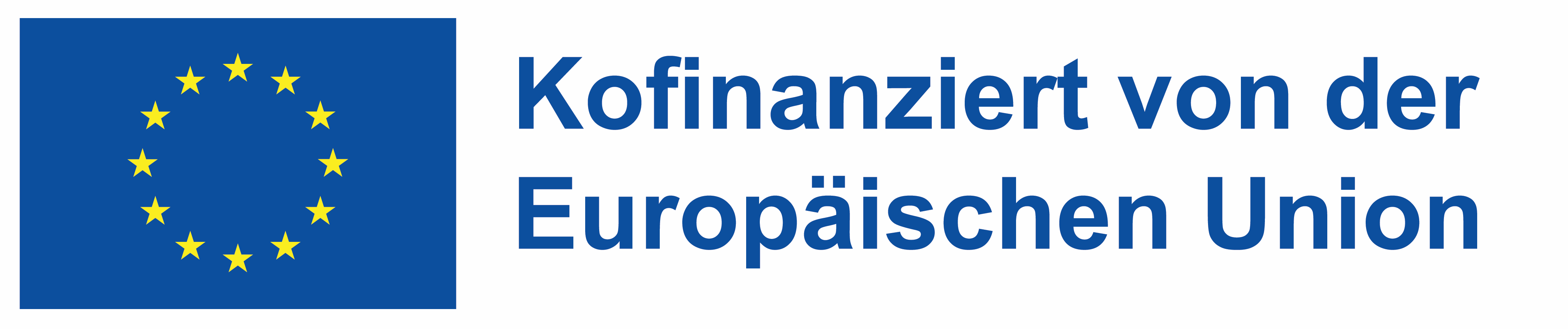 L...für Lernkultur
Die zweite Säule verkörpert eine grundlegende Verlagerung von einem lehrerzentrierten zu einem schülerzentrierten Ansatz. In einem Flipping Classroom liegt der Schwerpunkt auf der Förderung einer Kultur des aktiven Engagements, der Untersuchung und der Zusammenarbeit. Die Schüler werden ermutigt, Themen zu vertiefen, sich an sinnvollen Diskussionen zu beteiligen und die Verantwortung für ihren Lernprozess zu übernehmen. Durch die Kultivierung einer dynamischen und partizipativen Lernkultur schaffen die Lehrkräfte Möglichkeiten für ein tieferes Verständnis, kritisches Denken und die Schaffung von Wissen.
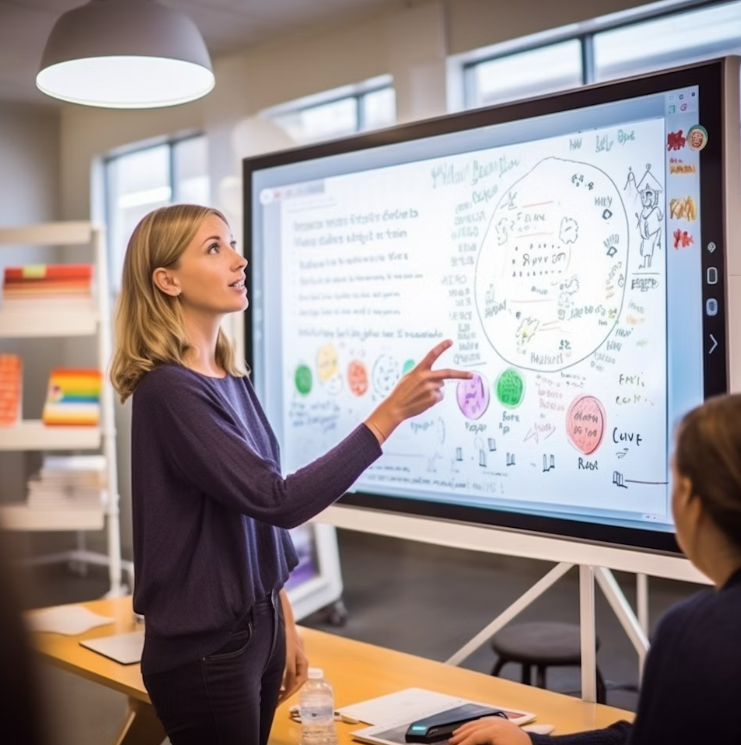 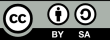 Von der Europäischen Union finanziert. Die geäußerten Ansichten und Meinungen entsprechen jedoch ausschließlich denen des Autors bzw. der Autoren und spiegeln nicht zwingend die der Europäischen Union oder der Europäischen Exekutivagentur für Bildung und Kultur (EACEA) wider. Weder die Europäische Union noch die EACEA können dafür verantwortlich gemacht werden.
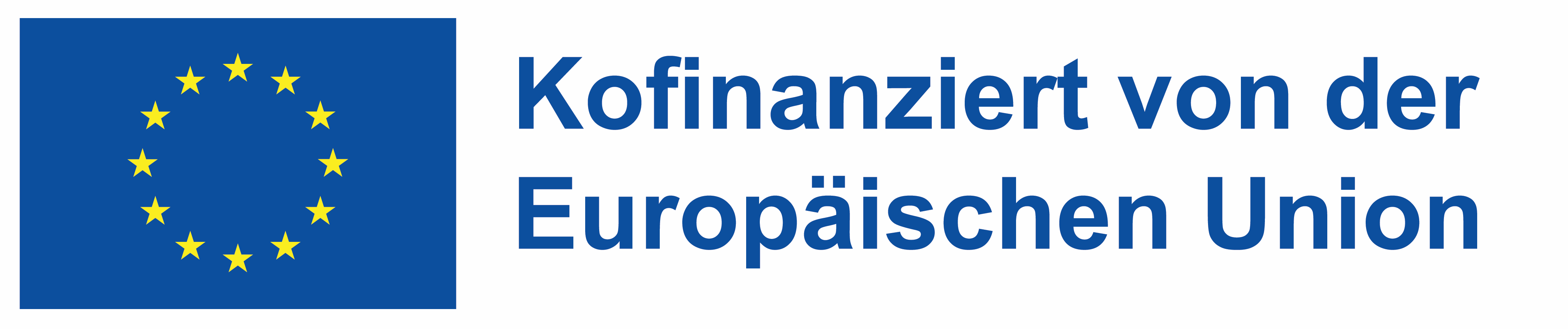 I...für bewussten Inhalt
Die dritte Säule unterstreicht die Bedeutung einer durchdachten und zielgerichteten Gestaltung der Inhalte. Pädagogen müssen sorgfältig Materialien auswählen und zusammenstellen, die auf die Lernziele abgestimmt sind, das konzeptionelle Verständnis fördern und sinnvolle Lernerfahrungen ermöglichen. Dies kann die Erstellung von ansprechenden Multimedia-Ressourcen, die Bereitstellung von Hilfsmitteln und Unterstützungsmaterialien sowie die Integration von Anwendungen aus der Praxis beinhalten. Durch die gezielte Gestaltung von Inhalten optimieren Pädagogen das Engagement der Schüler, das Verständnis und das Behalten von Schlüsselkonzepten.
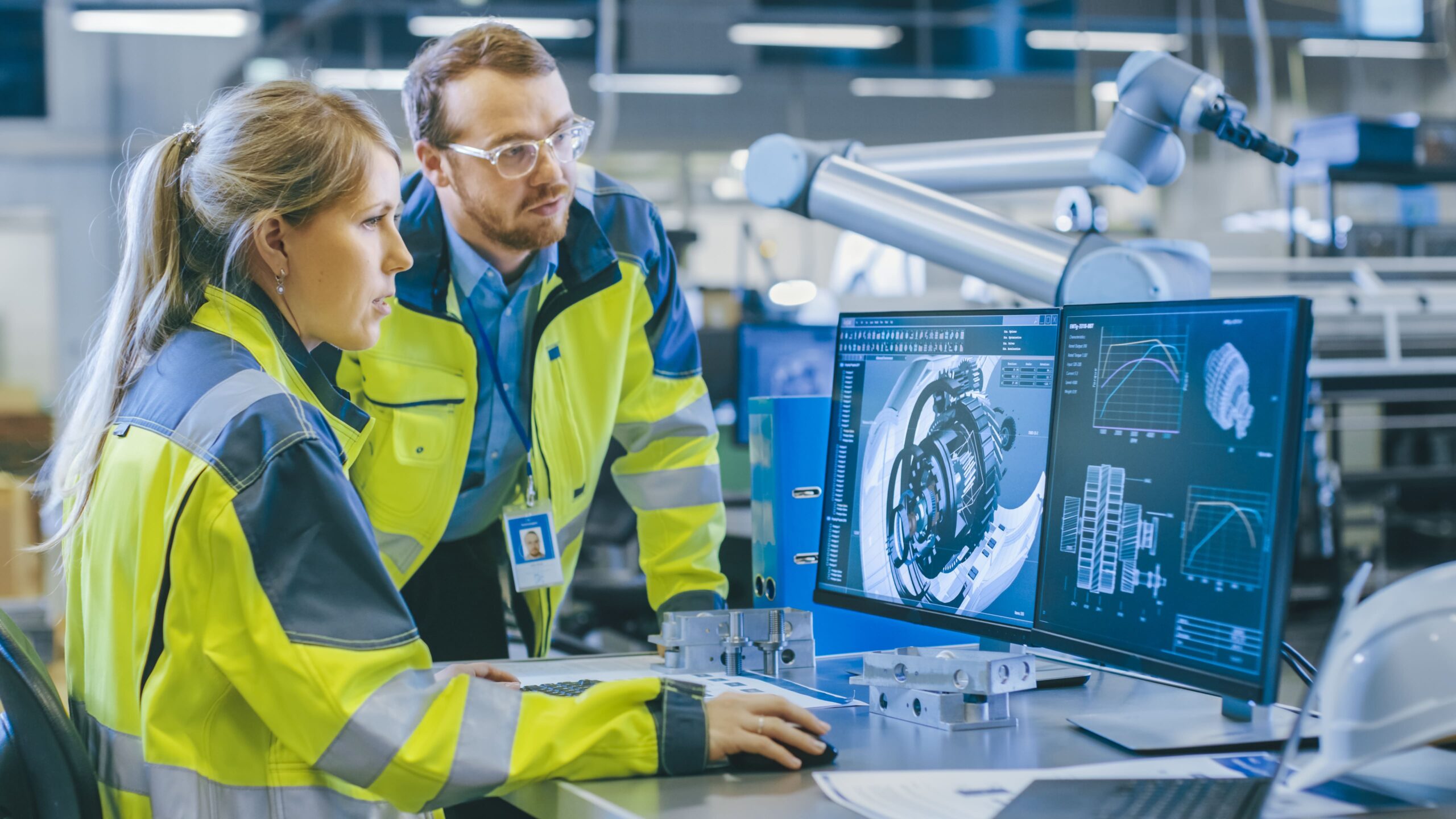 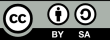 Von der Europäischen Union finanziert. Die geäußerten Ansichten und Meinungen entsprechen jedoch ausschließlich denen des Autors bzw. der Autoren und spiegeln nicht zwingend die der Europäischen Union oder der Europäischen Exekutivagentur für Bildung und Kultur (EACEA) wider. Weder die Europäische Union noch die EACEA können dafür verantwortlich gemacht werden.
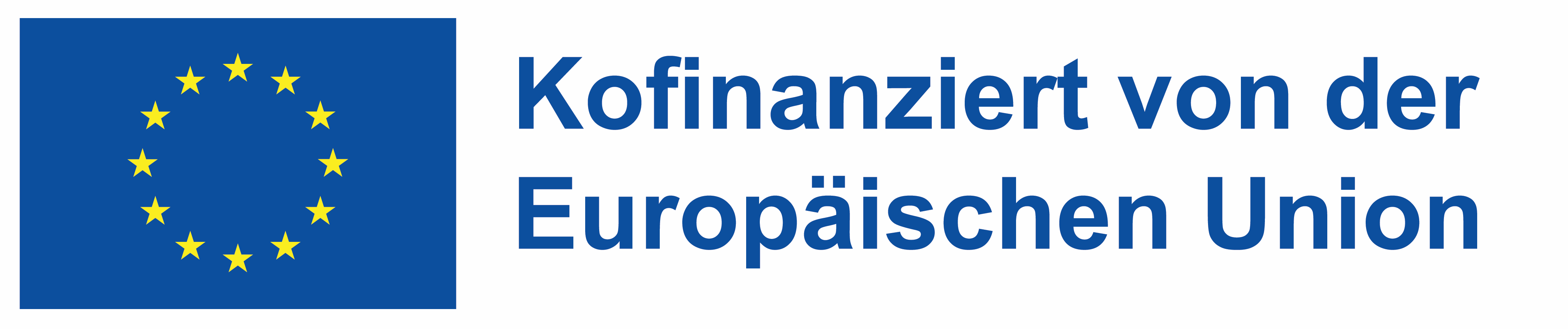 P...für professionelle Pädagogen
Die vierte Säule unterstreicht die entscheidende Rolle der Lehrkräfte als Vermittler, Mentoren und Führer im Lernprozess. In einem umgedrehten Klassenzimmer fungieren die Lehrkräfte als didaktische Führer, die den Schülern auf ihrem Lernweg Anleitung, Feedback und Unterstützung geben. Dies kann die Moderation von Diskussionen, die Bereitstellung von personalisiertem Unterricht und die Förderung einer kooperativen und unterstützenden Lernumgebung beinhalten. Durch eine wachstumsorientierte Denkweise, eine reflektierte Praxis und die kontinuierliche Suche nach beruflichen Weiterbildungsmöglichkeiten können Pädagogen ihre Effektivität und ihren Einfluss im flippenden Klassenzimmer verbessern.
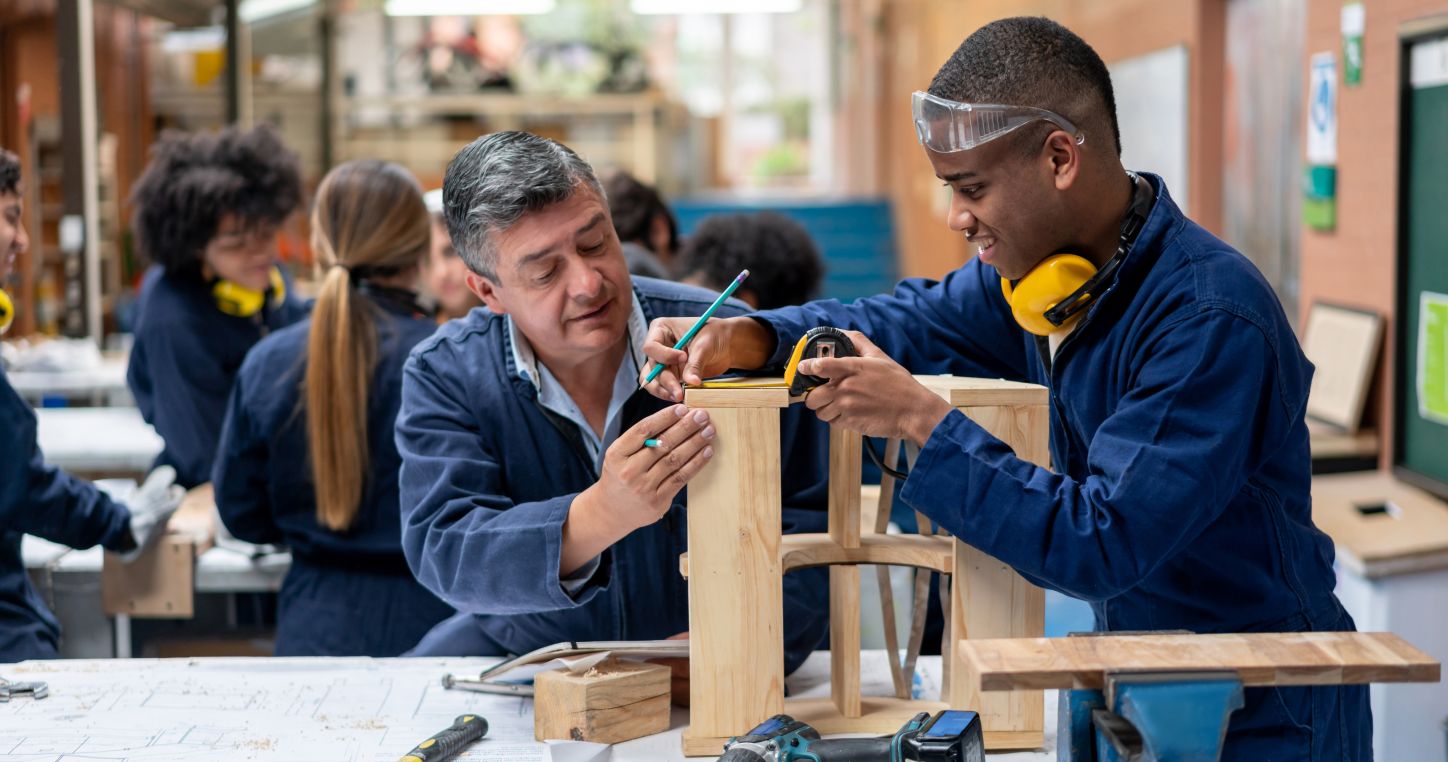 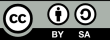 Von der Europäischen Union finanziert. Die geäußerten Ansichten und Meinungen entsprechen jedoch ausschließlich denen des Autors bzw. der Autoren und spiegeln nicht zwingend die der Europäischen Union oder der Europäischen Exekutivagentur für Bildung und Kultur (EACEA) wider. Weder die Europäische Union noch die EACEA können dafür verantwortlich gemacht werden.
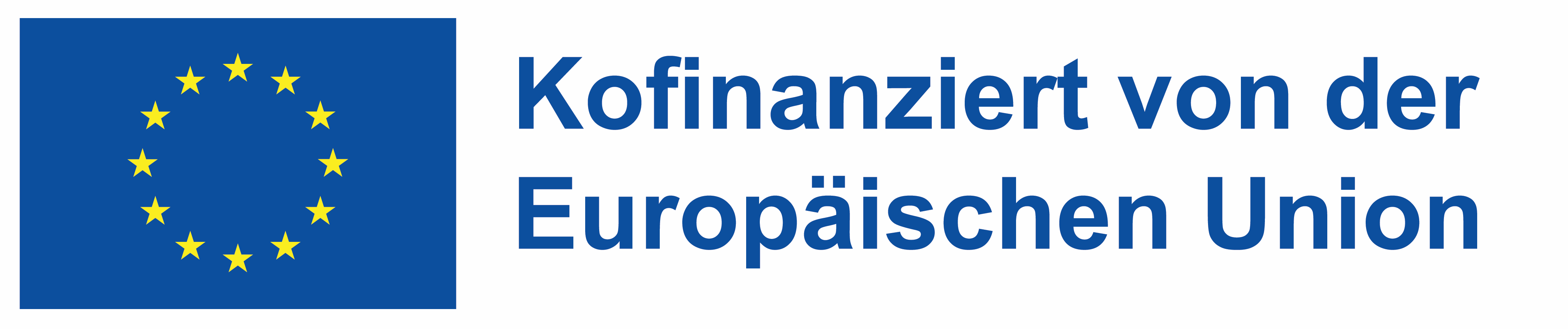 Die 4 Säulen des Flipped-Modells
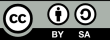 Von der Europäischen Union finanziert. Die geäußerten Ansichten und Meinungen entsprechen jedoch ausschließlich denen des Autors bzw. der Autoren und spiegeln nicht zwingend die der Europäischen Union oder der Europäischen Exekutivagentur für Bildung und Kultur (EACEA) wider. Weder die Europäische Union noch die EACEA können dafür verantwortlich gemacht werden.
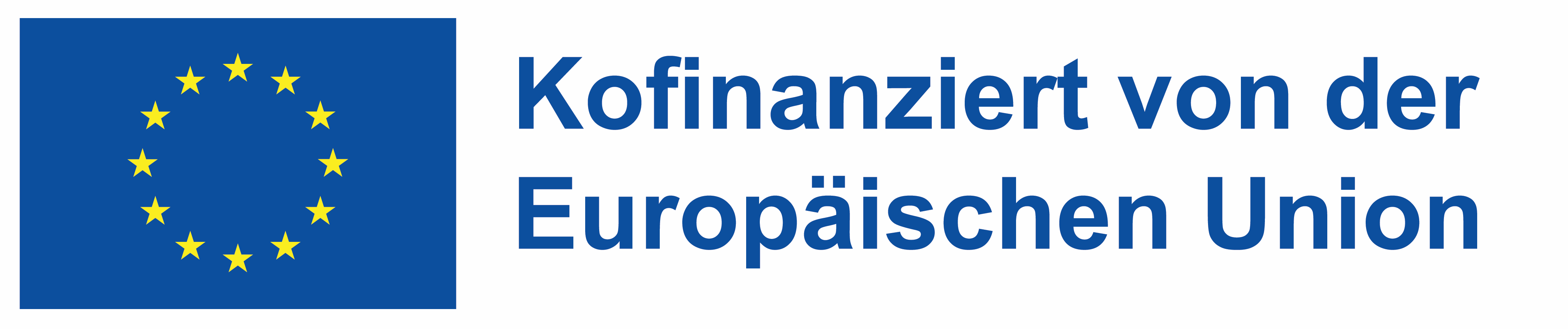 Hauptmerkmale eines Flipped Classroom
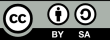 Von der Europäischen Union finanziert. Die geäußerten Ansichten und Meinungen entsprechen jedoch ausschließlich denen des Autors bzw. der Autoren und spiegeln nicht zwingend die der Europäischen Union oder der Europäischen Exekutivagentur für Bildung und Kultur (EACEA) wider. Weder die Europäische Union noch die EACEA können dafür verantwortlich gemacht werden.
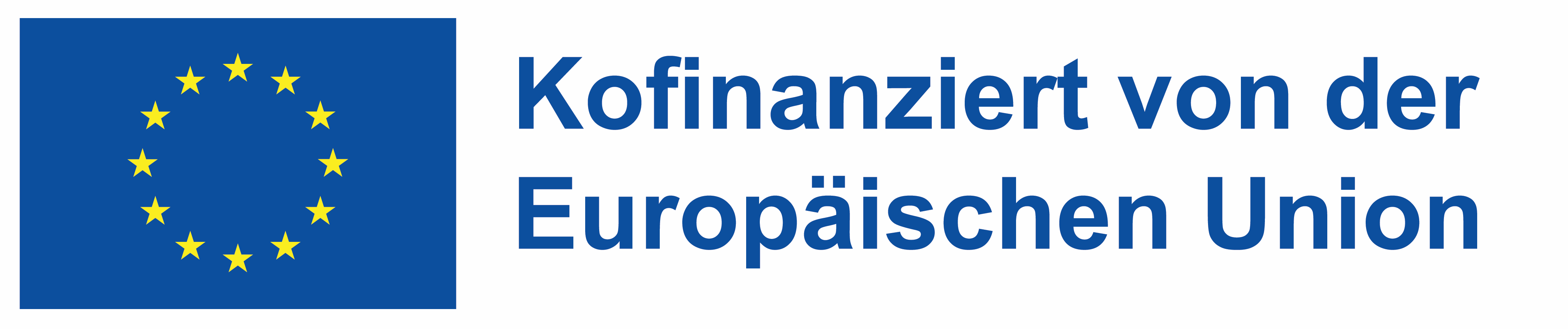 Hauptmerkmale eines Flipped Classroom
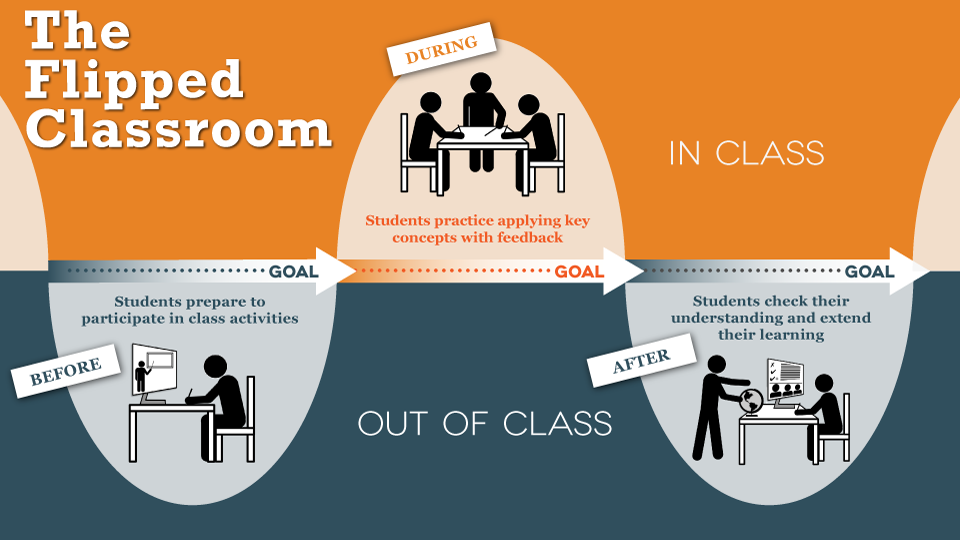 Quelle: https://www.researchgate.net/figure/A-description-of-the-Flipped-classroom-model_fig7_281800116
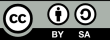 Von der Europäischen Union finanziert. Die geäußerten Ansichten und Meinungen entsprechen jedoch ausschließlich denen des Autors bzw. der Autoren und spiegeln nicht zwingend die der Europäischen Union oder der Europäischen Exekutivagentur für Bildung und Kultur (EACEA) wider. Weder die Europäische Union noch die EACEA können dafür verantwortlich gemacht werden.
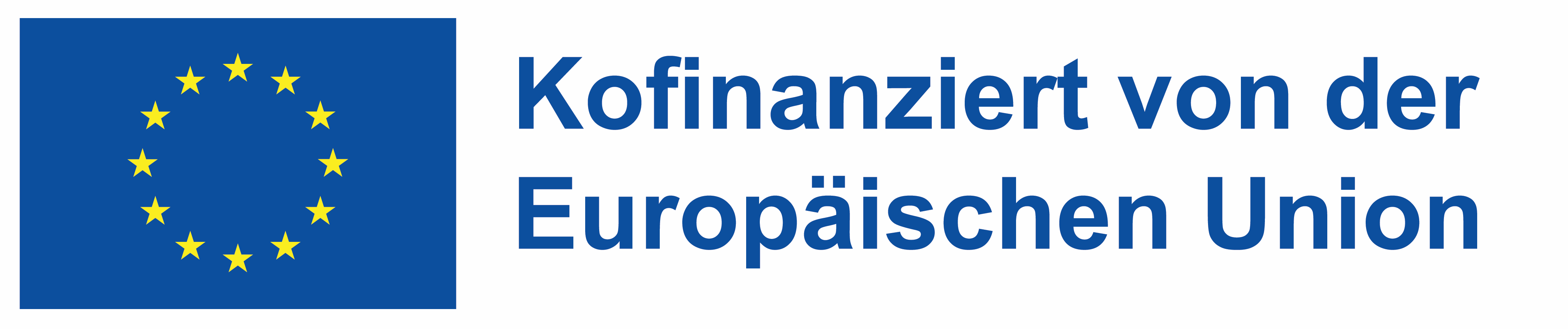 Die Rolle der Technologie in umgedrehten Klassenzimmern der Berufsbildung
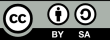 Von der Europäischen Union finanziert. Die geäußerten Ansichten und Meinungen entsprechen jedoch ausschließlich denen des Autors bzw. der Autoren und spiegeln nicht zwingend die der Europäischen Union oder der Europäischen Exekutivagentur für Bildung und Kultur (EACEA) wider. Weder die Europäische Union noch die EACEA können dafür verantwortlich gemacht werden.
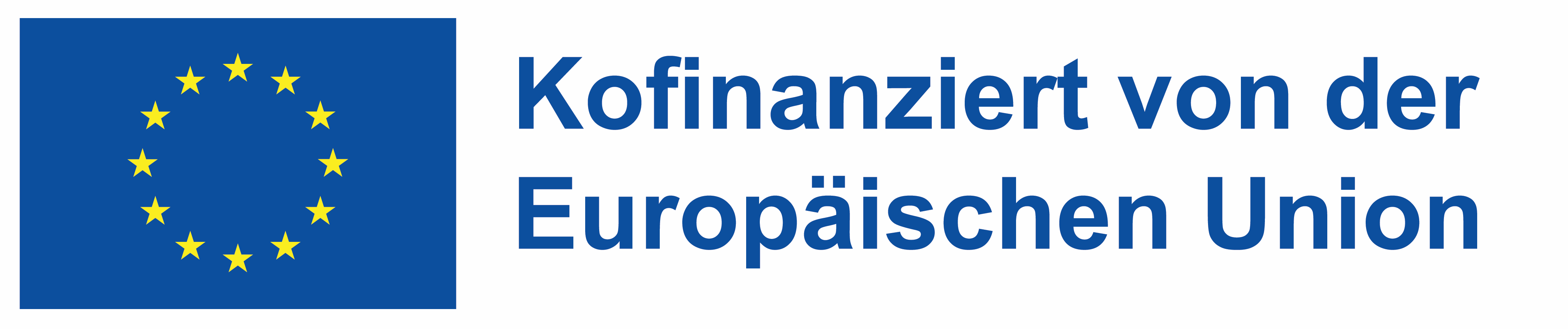 Die Rolle der Technologie in umgedrehten Klassenzimmern der Berufsbildung
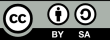 Von der Europäischen Union finanziert. Die geäußerten Ansichten und Meinungen entsprechen jedoch ausschließlich denen des Autors bzw. der Autoren und spiegeln nicht zwingend die der Europäischen Union oder der Europäischen Exekutivagentur für Bildung und Kultur (EACEA) wider. Weder die Europäische Union noch die EACEA können dafür verantwortlich gemacht werden.
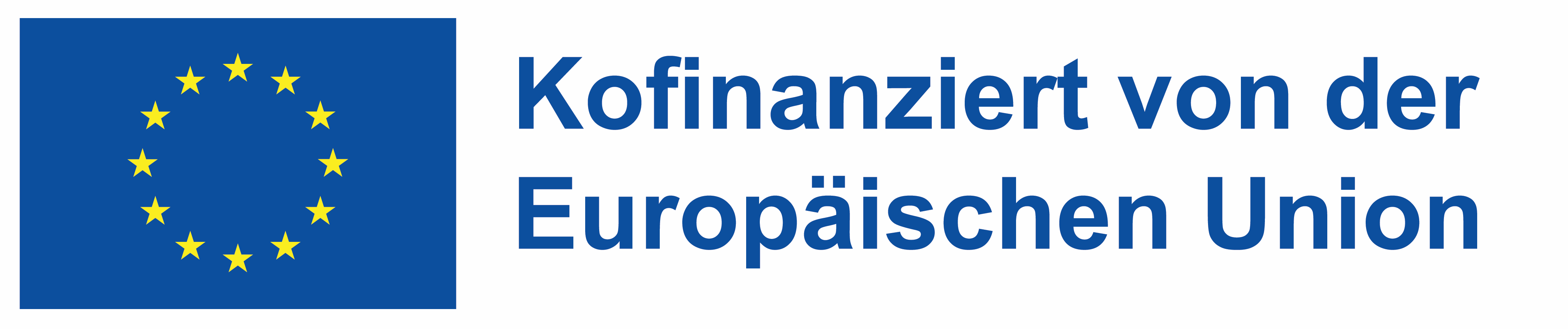 Gestaltung eines "Flipped Classroom
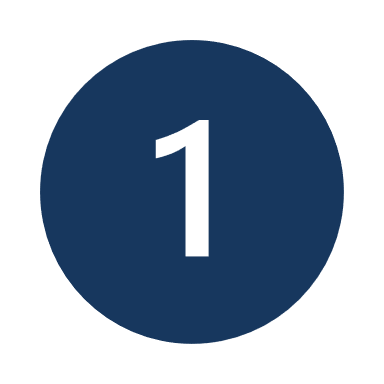 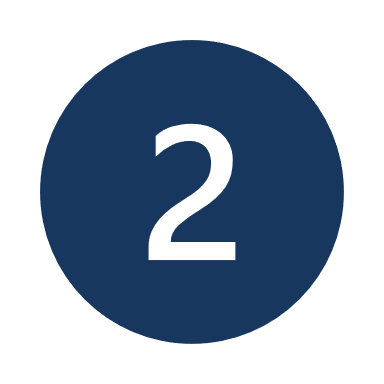 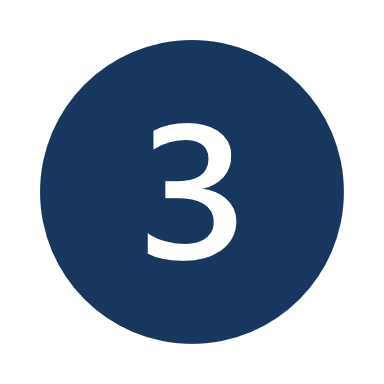 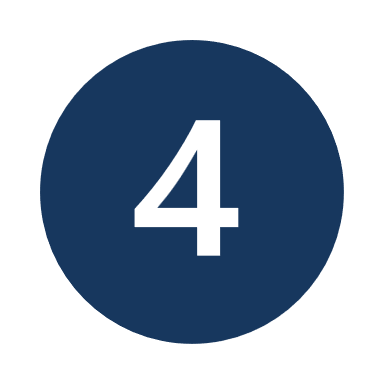 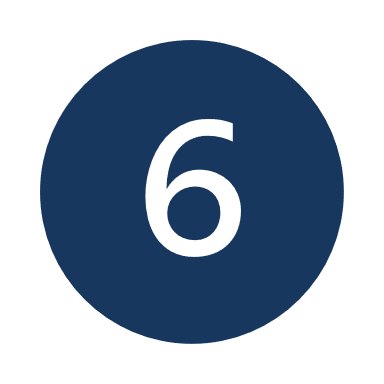 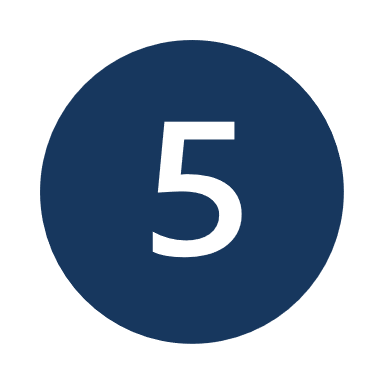 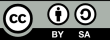 Von der Europäischen Union finanziert. Die geäußerten Ansichten und Meinungen entsprechen jedoch ausschließlich denen des Autors bzw. der Autoren und spiegeln nicht zwingend die der Europäischen Union oder der Europäischen Exekutivagentur für Bildung und Kultur (EACEA) wider. Weder die Europäische Union noch die EACEA können dafür verantwortlich gemacht werden.
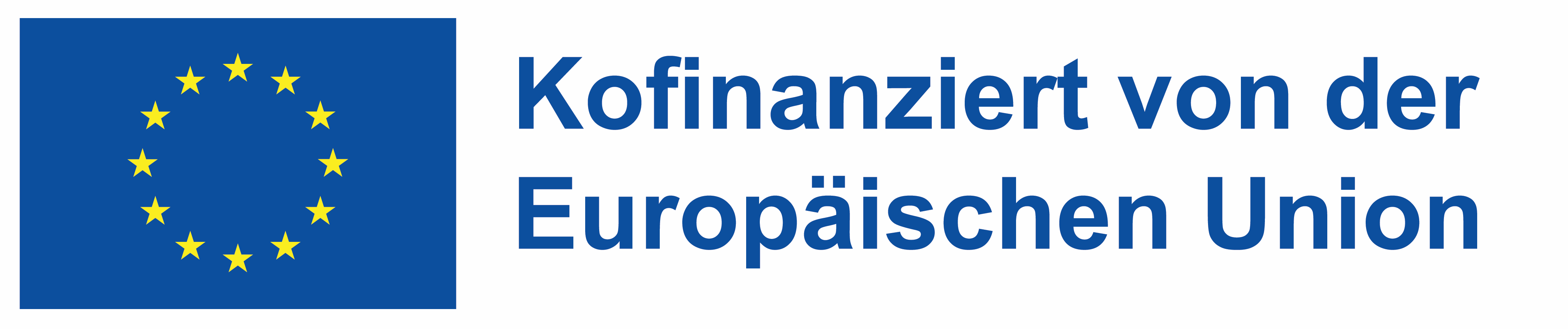 Gestaltung eines "Flipped Classroom
Die umgedrehte Klasse: Raum und Zeit neu denken
Quelle: https://youtu.be/BfsLbGgUMDU?feature=shared
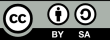 Von der Europäischen Union finanziert. Die geäußerten Ansichten und Meinungen entsprechen jedoch ausschließlich denen des Autors bzw. der Autoren und spiegeln nicht zwingend die der Europäischen Union oder der Europäischen Exekutivagentur für Bildung und Kultur (EACEA) wider. Weder die Europäische Union noch die EACEA können dafür verantwortlich gemacht werden.
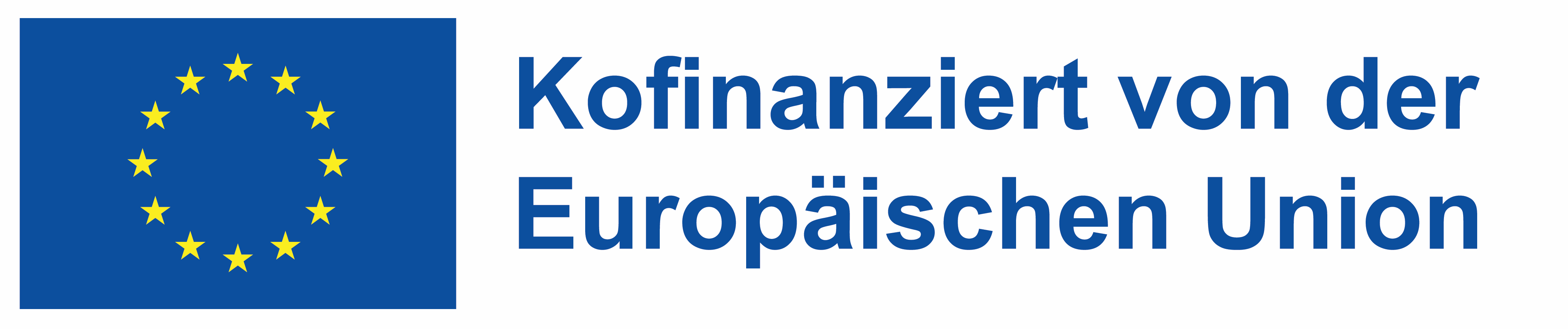 Einbindung der Schüler in den Flipped Classroom Umgedrehtes Lernrad (FLW)
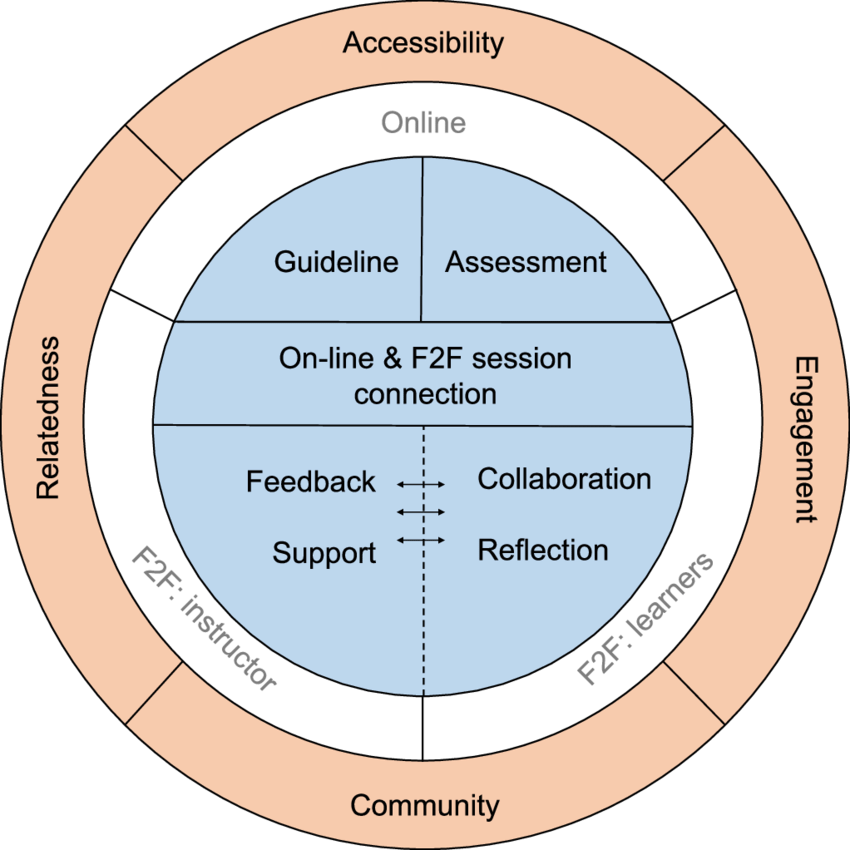 Quelle: Flipped Learning Wheel (FLW): ein Rahmenwerk und Prozessdesign für geflippten L2-Schreibunterricht. April 2020. Hier verfügbar: https://www.researchgate.net/publication/340416063_Flipped_learning_wheel_FLW_a_framework_and_process_design_for_flipped_L2_writing_classes
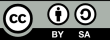 Von der Europäischen Union finanziert. Die geäußerten Ansichten und Meinungen entsprechen jedoch ausschließlich denen des Autors bzw. der Autoren und spiegeln nicht zwingend die der Europäischen Union oder der Europäischen Exekutivagentur für Bildung und Kultur (EACEA) wider. Weder die Europäische Union noch die EACEA können dafür verantwortlich gemacht werden.
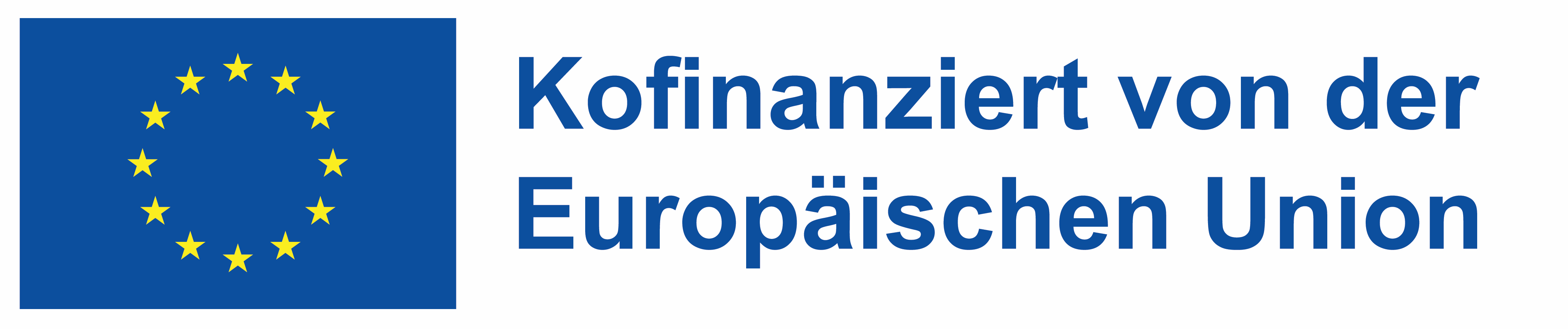 Tipps für eine erfolgreiche Umsetzung
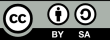 Von der Europäischen Union finanziert. Die geäußerten Ansichten und Meinungen entsprechen jedoch ausschließlich denen des Autors bzw. der Autoren und spiegeln nicht zwingend die der Europäischen Union oder der Europäischen Exekutivagentur für Bildung und Kultur (EACEA) wider. Weder die Europäische Union noch die EACEA können dafür verantwortlich gemacht werden.
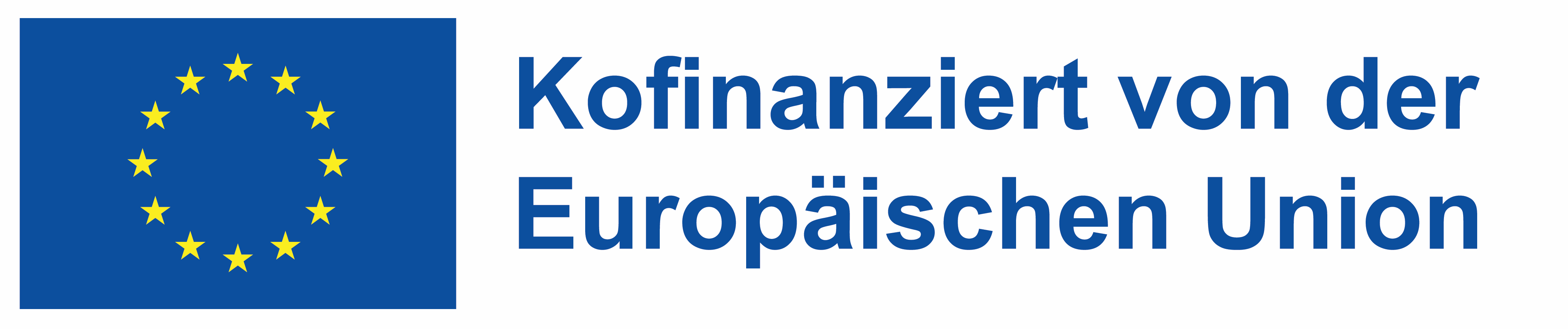 Reflexionsaktivität
Wählen Sie zwei Komponenten aus, die Ihrer Meinung nach für ein effektives umgedrehtes Lernen in Ihrem Kontext am wichtigsten sind, schreiben Sie diese auf und erläutern Sie kurz, warum Sie sie ausgewählt haben. 
Wie können Sie die Komponenten, die Sie ausgewählt haben, in Ihrer eigenen Lehr- oder Lernumgebung anwenden? Überlegen Sie sich konkrete Beispiele dafür, wie Sie in Ihrem Flipped Classroom Technologien integrieren, das Engagement der Schüler verbessern oder die Zusammenarbeit fördern können.
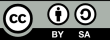 Von der Europäischen Union finanziert. Die geäußerten Ansichten und Meinungen entsprechen jedoch ausschließlich denen des Autors bzw. der Autoren und spiegeln nicht zwingend die der Europäischen Union oder der Europäischen Exekutivagentur für Bildung und Kultur (EACEA) wider. Weder die Europäische Union noch die EACEA können dafür verantwortlich gemacht werden.
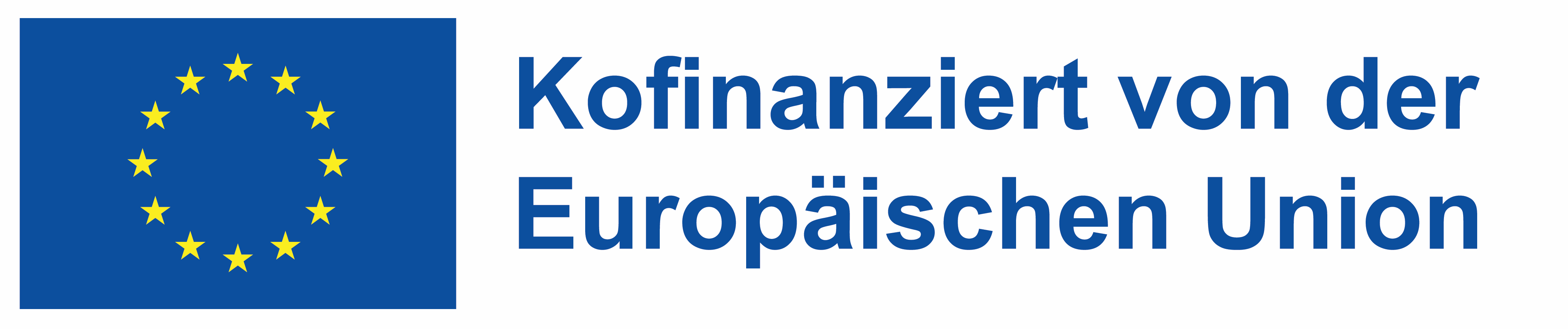 Zusätzliche Ressourcen
Das umgedrehte Klassenzimmer, Zentrum für Unterrichtsexzellenz, UTRGV https://www.utrgv.edu/cte/resources-new/course-design/flipped-classrooms/index.htm 
https://elearningindustry.com/flipped-classroom-new-generation-classroom 
7 Dinge, die Sie über umgedrehte Klassenzimmer wissen sollten, Boise State University https://www.boisestate.edu/ctl-flipping/publications/7-know/ 
Umgekehrtes Klassenzimmer: Die neue Generation des Klassenzimmers, eLearning-Industrie https://elearningindustry.com/flipped-classroom-new-generation-classroom 
7 Schritte zu einem umgedrehten Klassenzimmer, von TeachThought Staff / 20. März 2013 / Lernen / Blended Learning, Wesentlich, Erfahrene Lehrkraft https://www.teachthought.com/learning/a-flipped-classroom/ 
Umgekehrtes Lernen https://elearning.tki.org.nz/Teaching/Future-focused-learning/Flipped-learning 
Die Vorteile eines umgedrehten Klassenzimmers, WINJIGO https://www.winjigo.com/the-advantages-of-a-flipped-classroom/
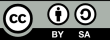 Von der Europäischen Union finanziert. Die geäußerten Ansichten und Meinungen entsprechen jedoch ausschließlich denen des Autors bzw. der Autoren und spiegeln nicht zwingend die der Europäischen Union oder der Europäischen Exekutivagentur für Bildung und Kultur (EACEA) wider. Weder die Europäische Union noch die EACEA können dafür verantwortlich gemacht werden.
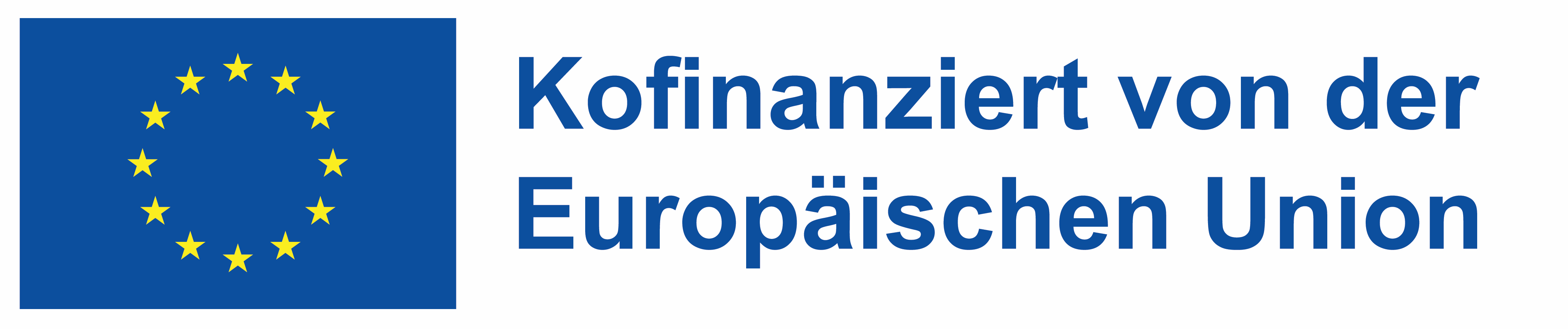